General Assembly 2017
Governance
ETHICS Vision
“We aim to be recognized as an independent international association of professionals, which sets standards of Ethics and Compliance and shapes and influences strategies in the changing Healthcare environment for the ultimate benefit of Patients and Society at large.”
ETHICS Mission
We are a visible and transparent network and a think tank of diverse International Ethics and Compliance professionals in the Healthcare sector, 
We add sustainable value to Ethics and Compliance professionals by enabling them to manage their professional responsibilities and supporting them in the development of their careers,
We are developing and sharing best practices to anticipate and facilitate new business models in the healthcare sector including through effective education and training, closer collaboration between Medtech and Pharma and other initiatives,
We are delivering Ethics and Compliance perspectives to multiple external Healthcare sector stakeholders, as well as to Ethics and Compliance professionals from other sectors,
We are an independent, not-for-profit association governed by a Code of Conduct.
Stakeholder identification
Stakeholder relationships
Sponsorship policy 
CRM strategy
Knowledge Management and continuous improvement
Innovation process
Regulatory / legal watch
Knowledge
&
Innovation
Member segmentation
Members’ matters
Training
Human
Capital
Ethics Strategic process
Governance
Succession Planning
Functions
Geography
Alliances
Stakeholders
Organization
Positioning
Vision/Mission
Values
Brand strategy
Finance
Governance
General Assembly (statutory)
Board (statutory) up to 10
Strategic Committee 
General Assembly work
Drive Strategic Plan execution 
Answer to Board 
Bureau: day to day work, membership approval, triage of projects
President, Vice President & General Secretary: external representation / Think tank
Treasurer (statutory obligations)
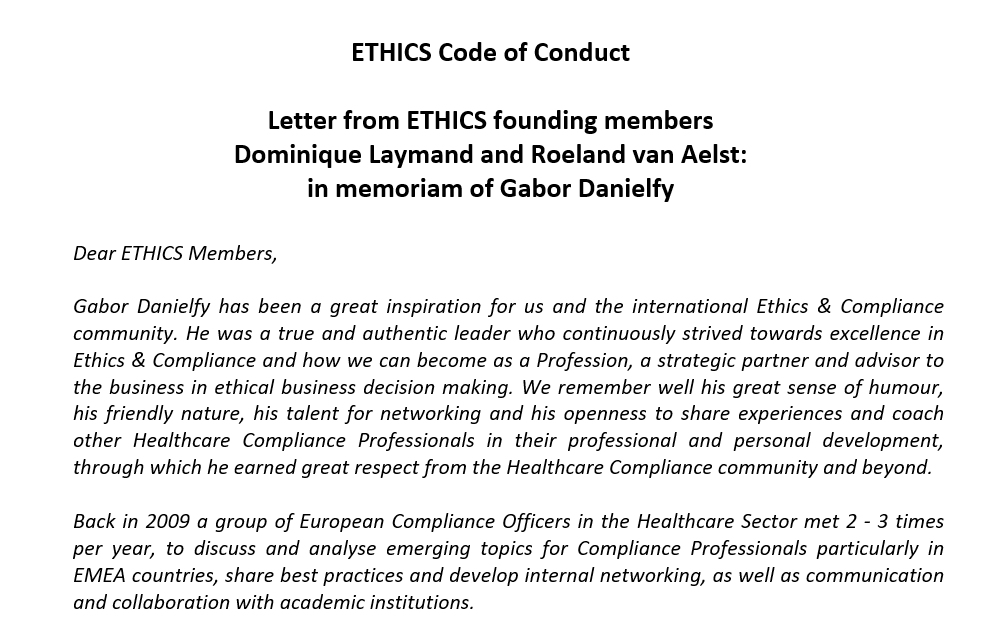 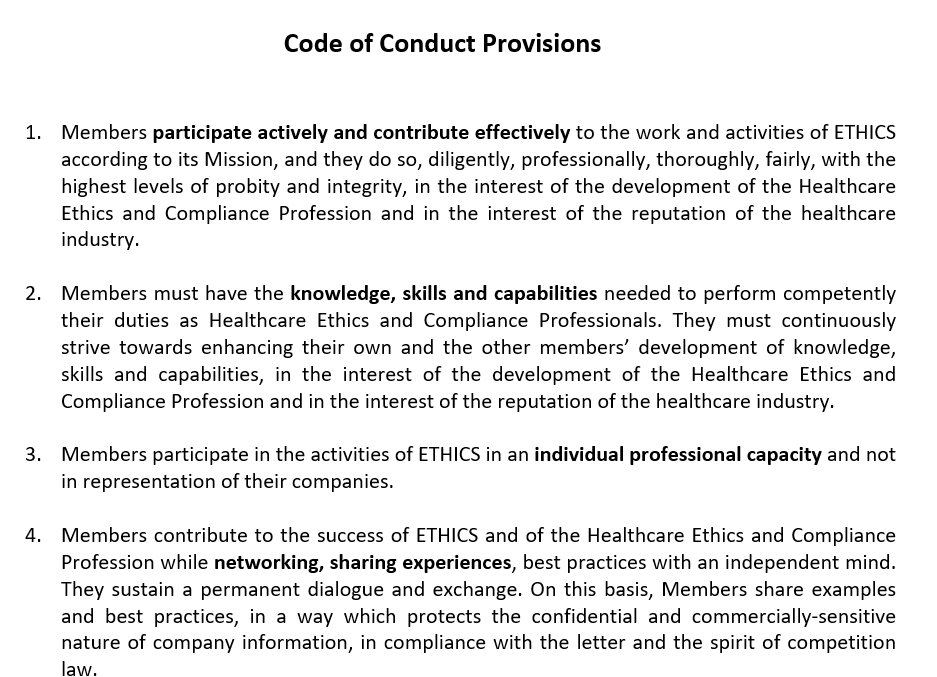